온라인 과제전 작품 업로드 방법(학생용)
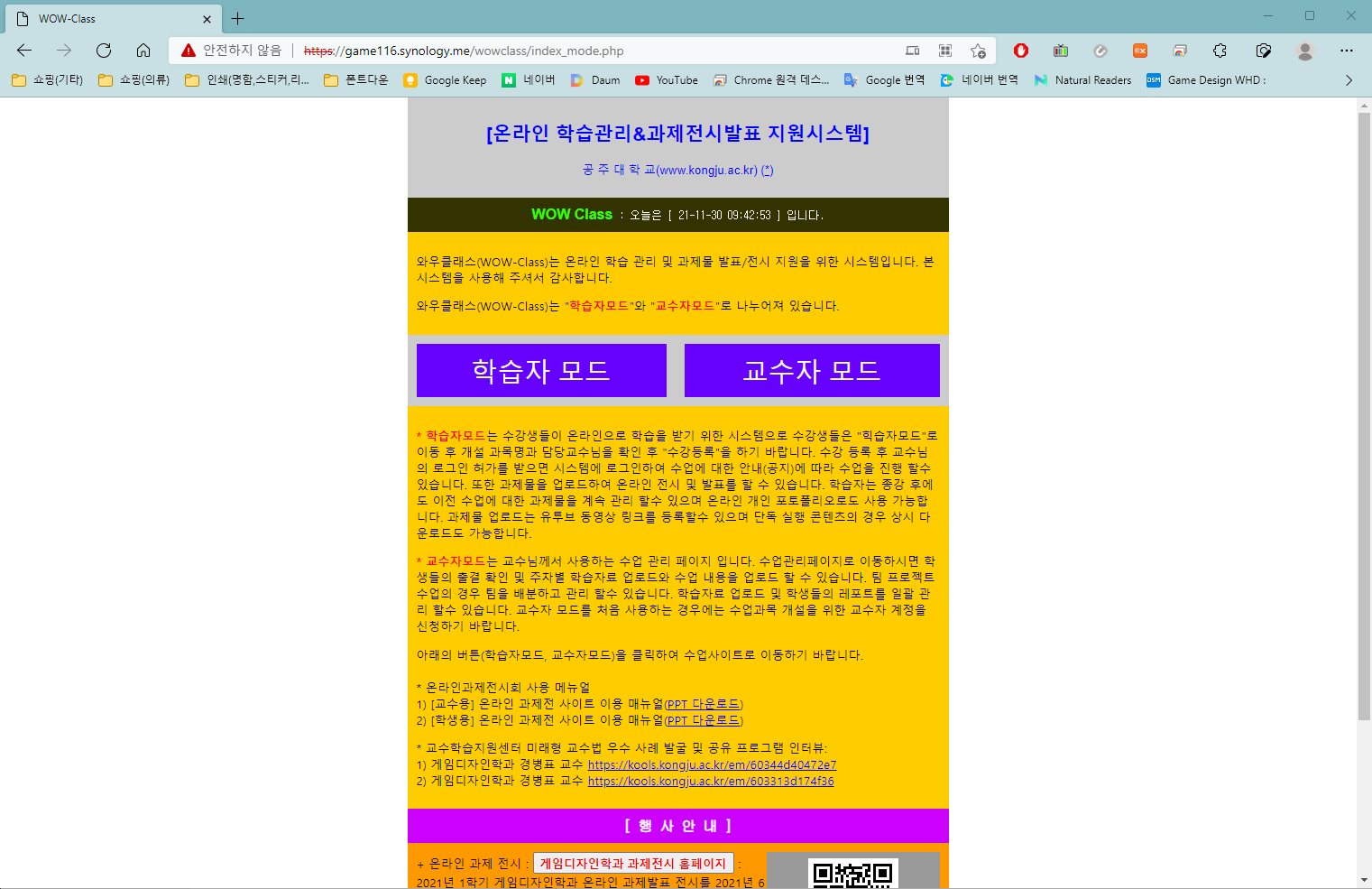 학습자 모드 클릭
온라인 과제전 작품 업로드 방법(학생용)
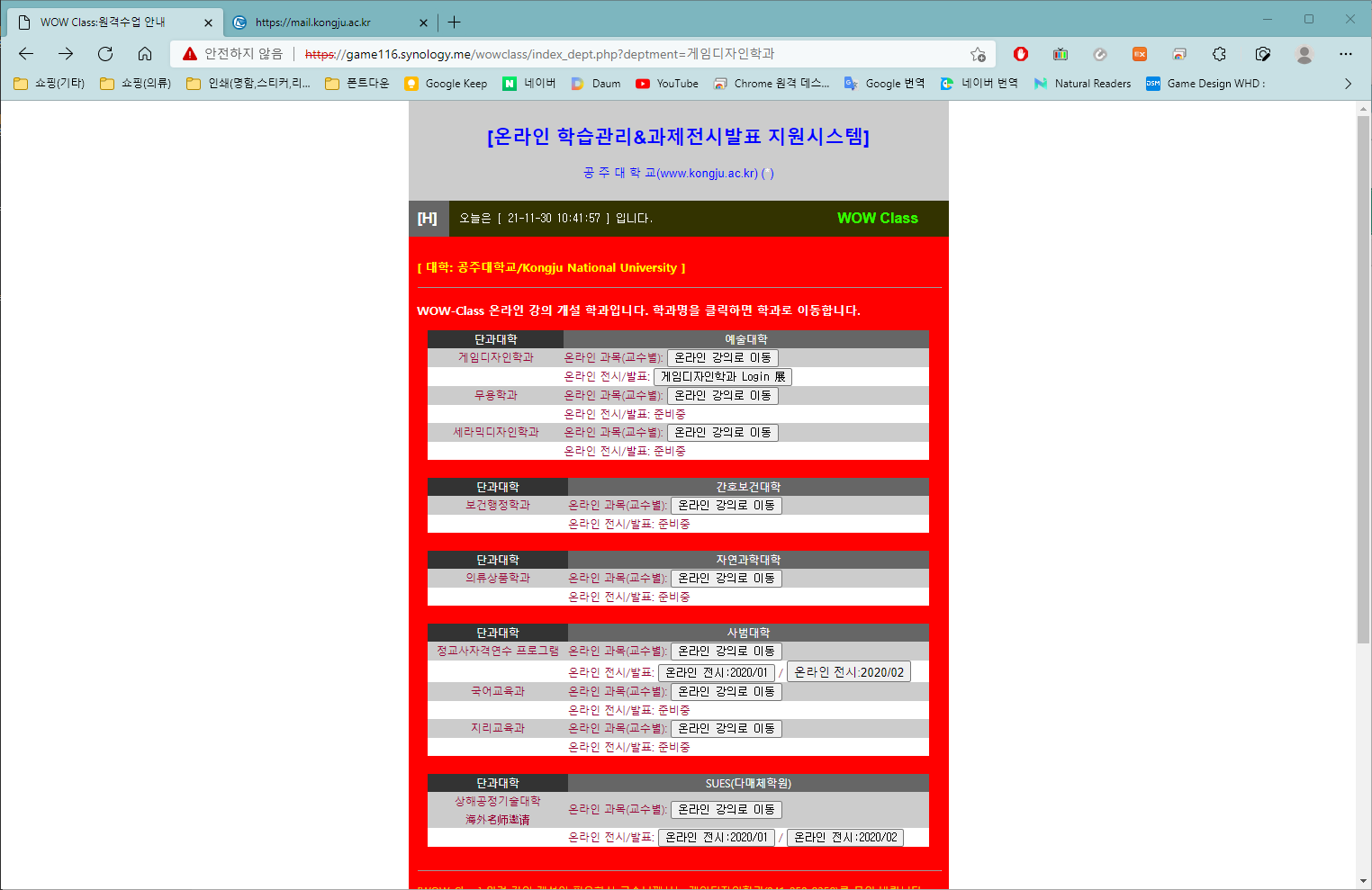 게임디자인학과
온라인 강의로 이동
온라인 과제전 작품 업로드 방법(학생용)
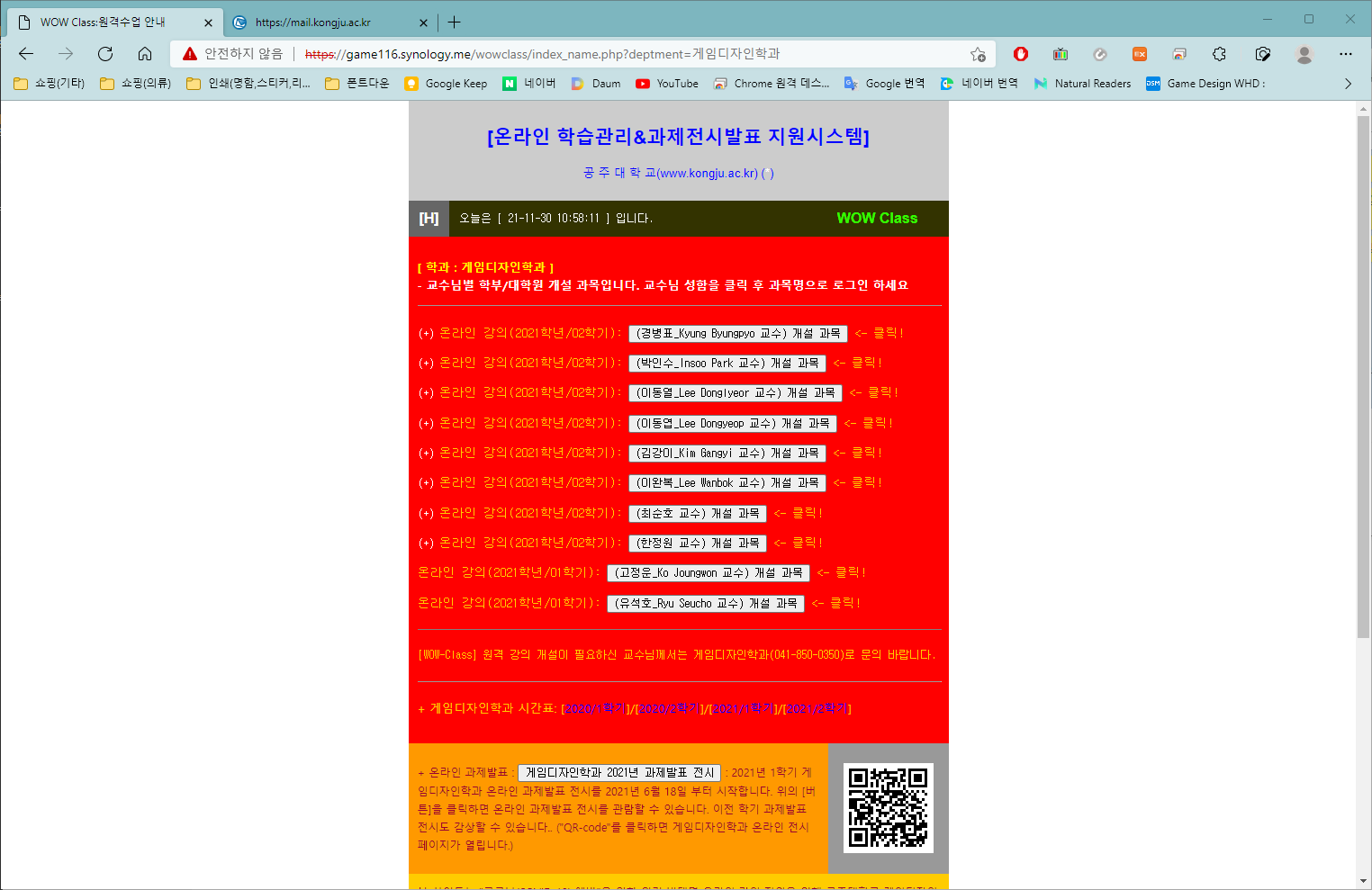 해당 교과목 담당교수님 성함 클릭
온라인 과제전 작품 업로드 방법(학생용)
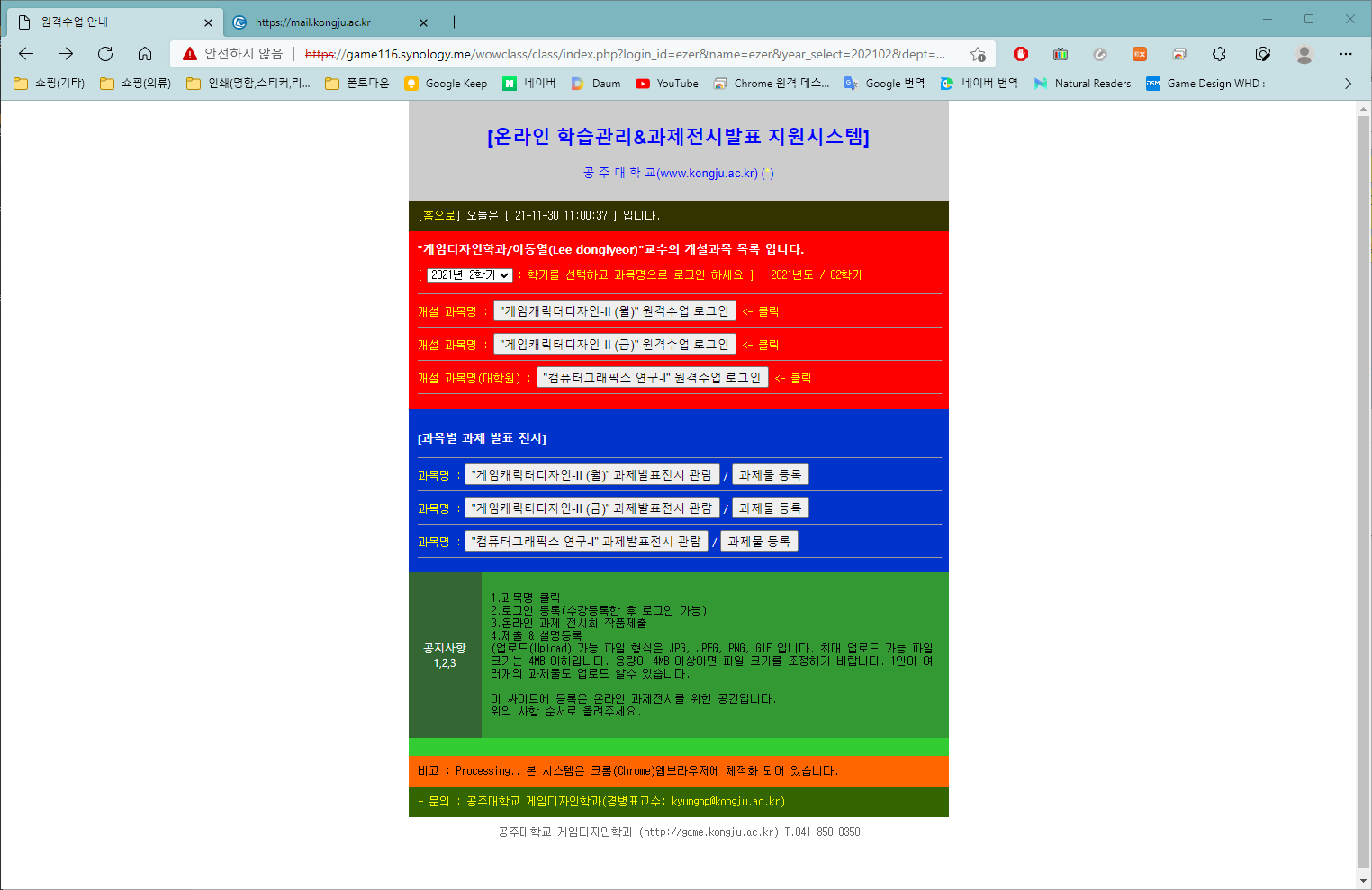 해당 교과목의
과제물등록 클릭
온라인 과제전 작품 업로드 방법(학생용)
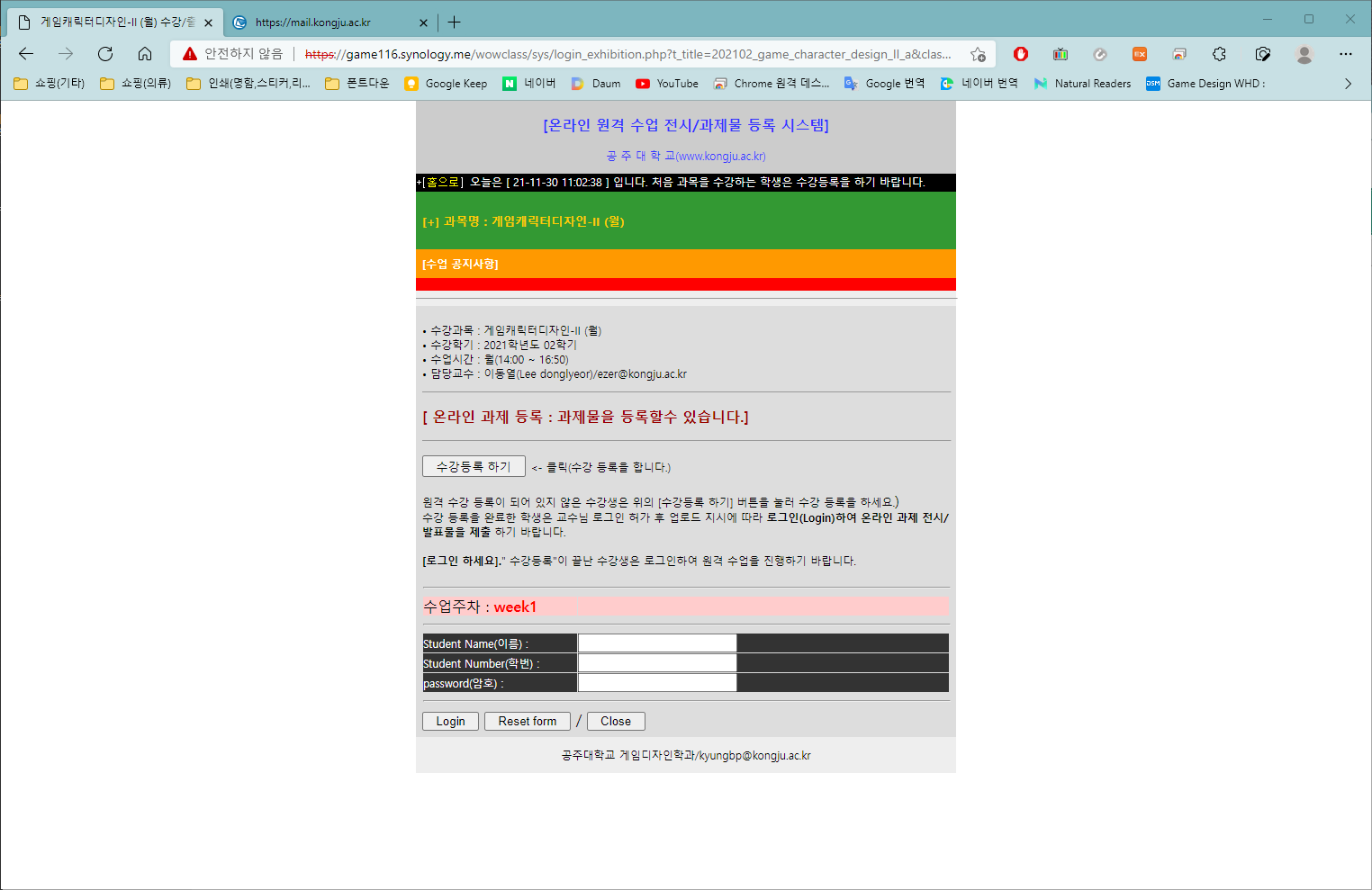 수강등록 하기 클릭
온라인 과제전 작품 업로드 방법(학생용)
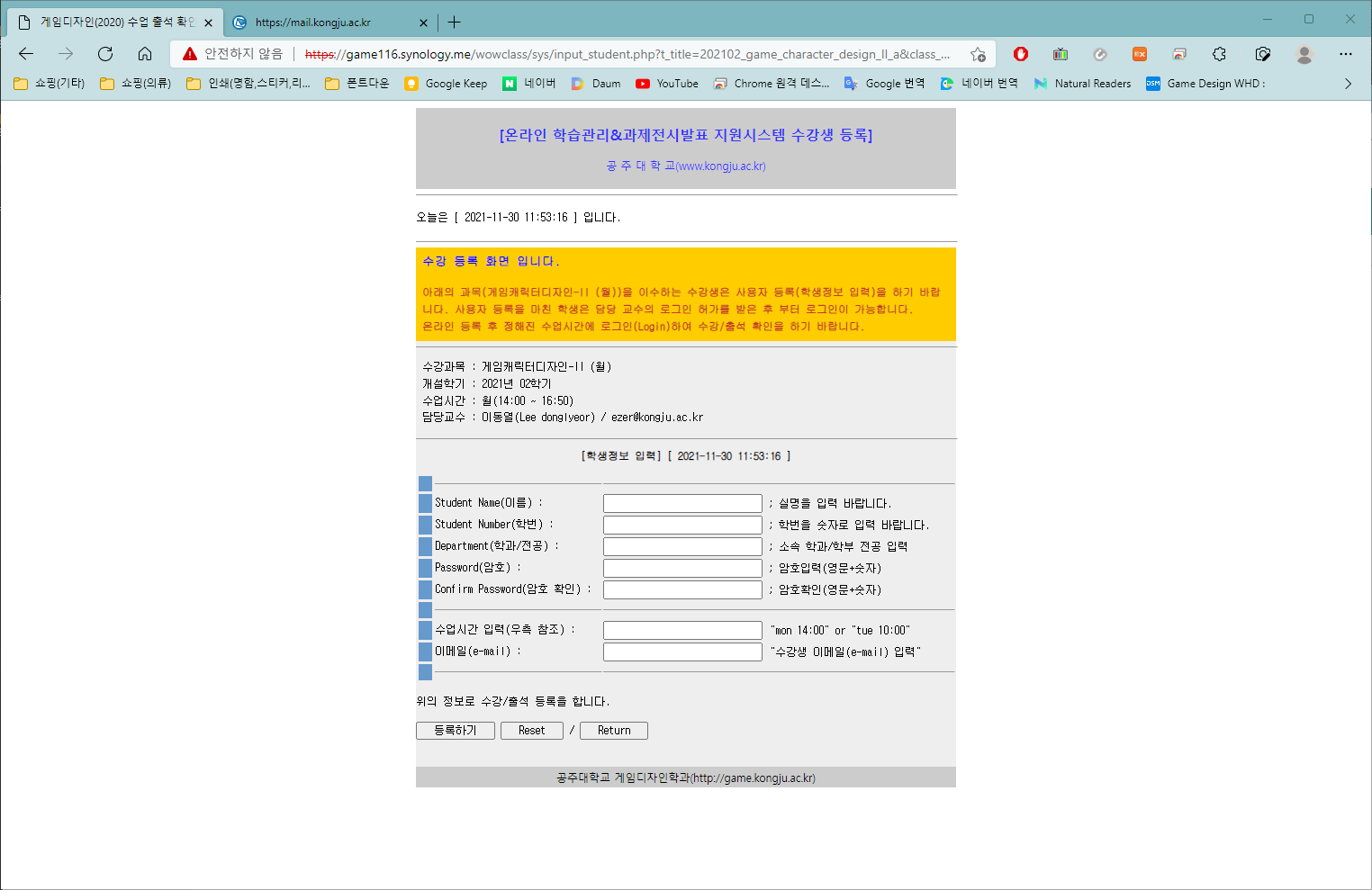 학생정보 입력 후
등록하기 클릭
온라인 과제전 작품 업로드 방법(학생용)
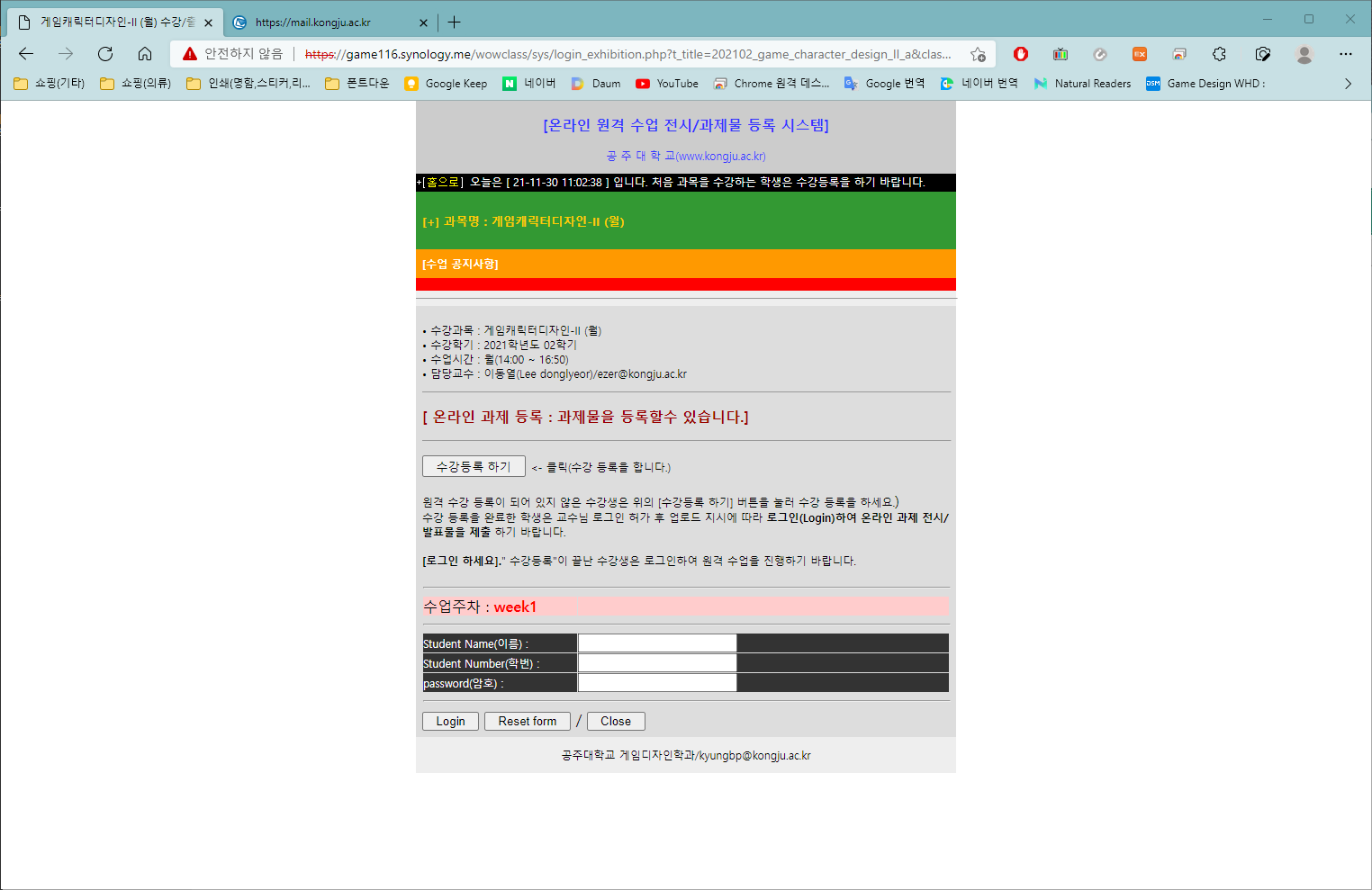 로그인 정보 입력 후
로그인 버튼 클릭
※ 유의사항
→ 담당교과목 교수님께서 수강 등록 <허가>를 해주셔야지만 로그인 가능
온라인 과제전 작품 업로드 방법(학생용)
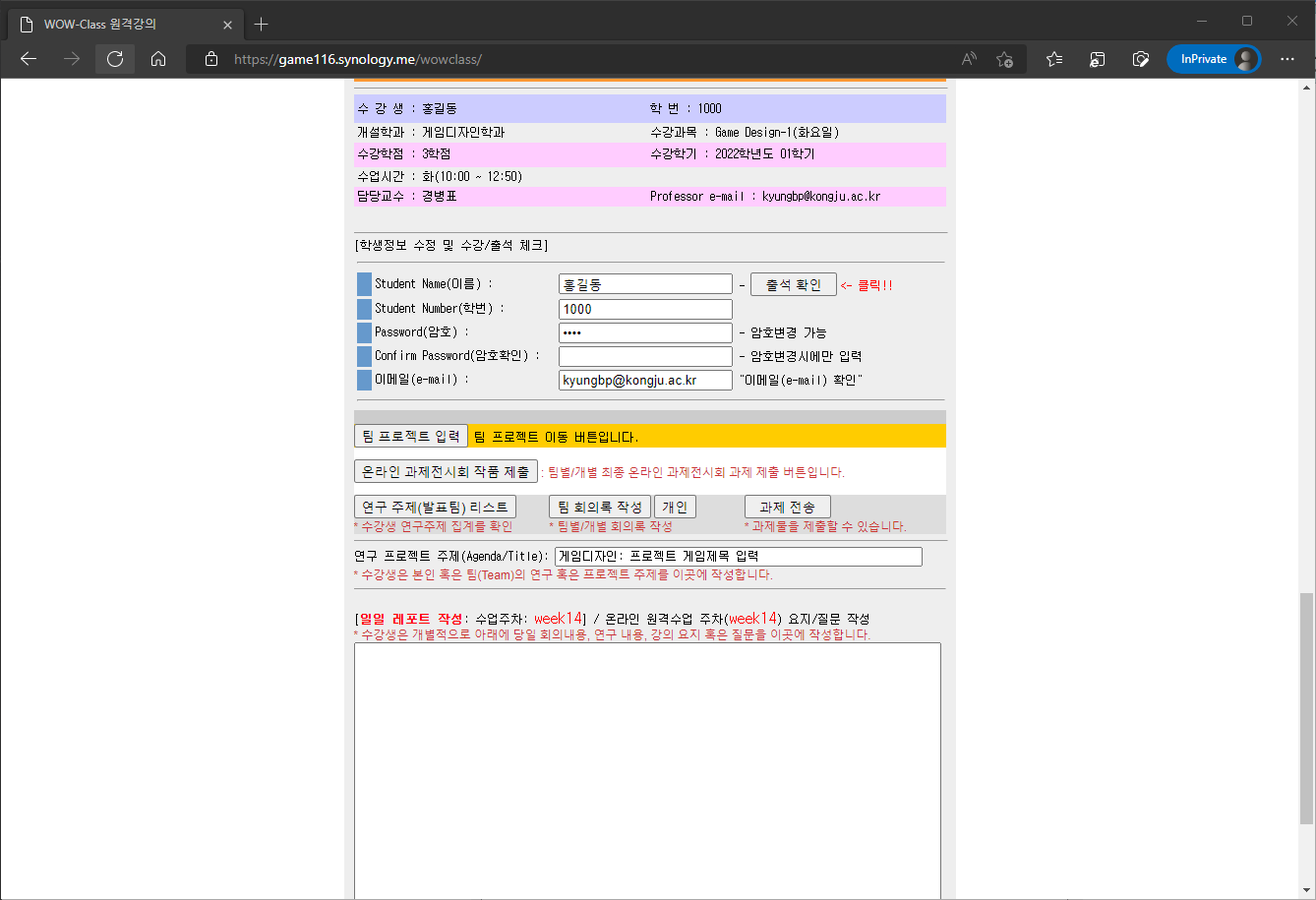 온라인 과제전시회 작품 제출 클릭
온라인 과제전 작품 업로드 방법(학생용)
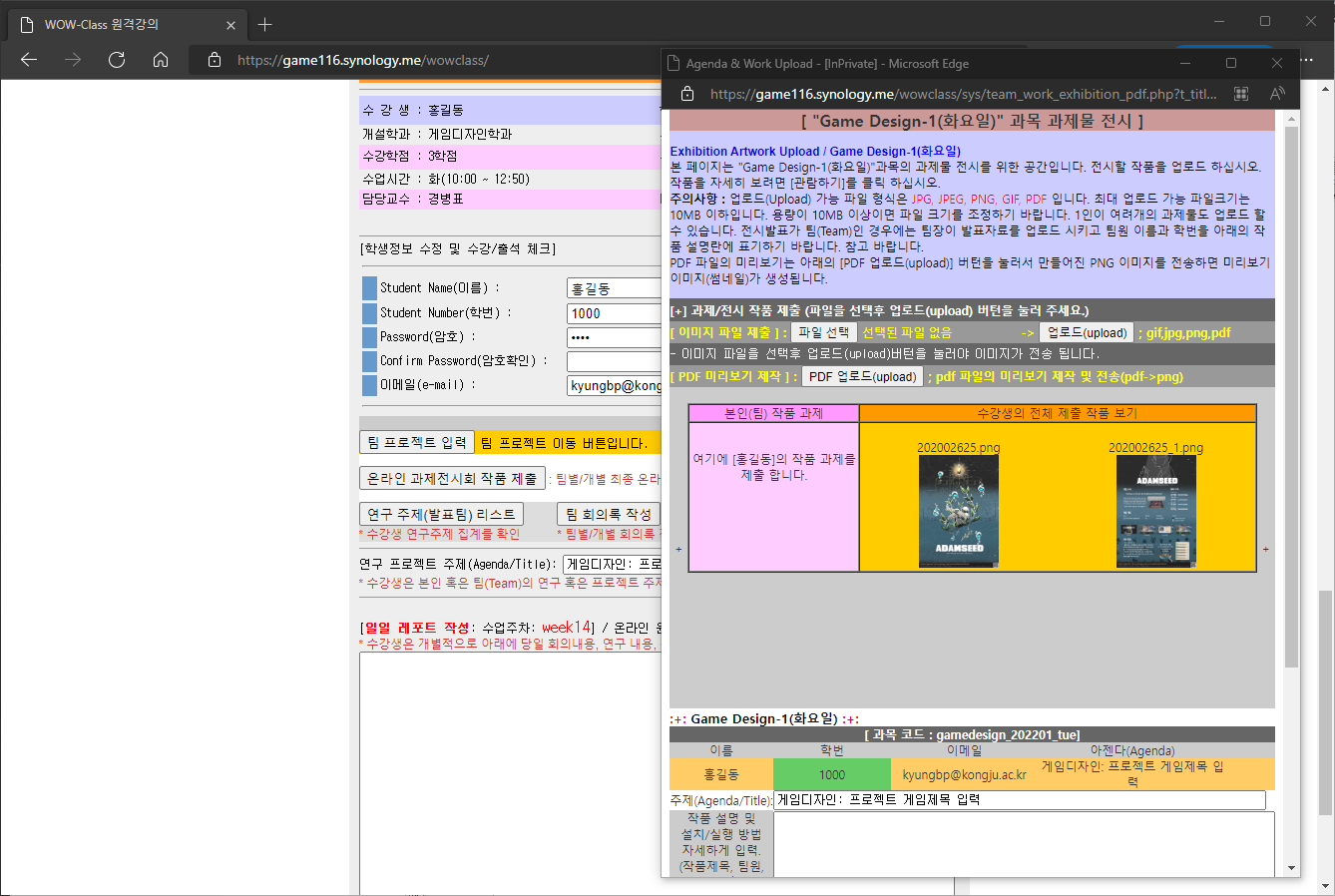 1. [파일 선택] 클릭
2. 업로드 할 과제물 선택
3. [업로드] 버튼 클릭
★PDF파일인 경우★

다음 페이지에서 확인
※ 게임 실행파일 및 동영상 등은 웹하드 링크 추출을 통해 참조 주소에 등록
온라인 과제전 작품 업로드 방법(학생용)
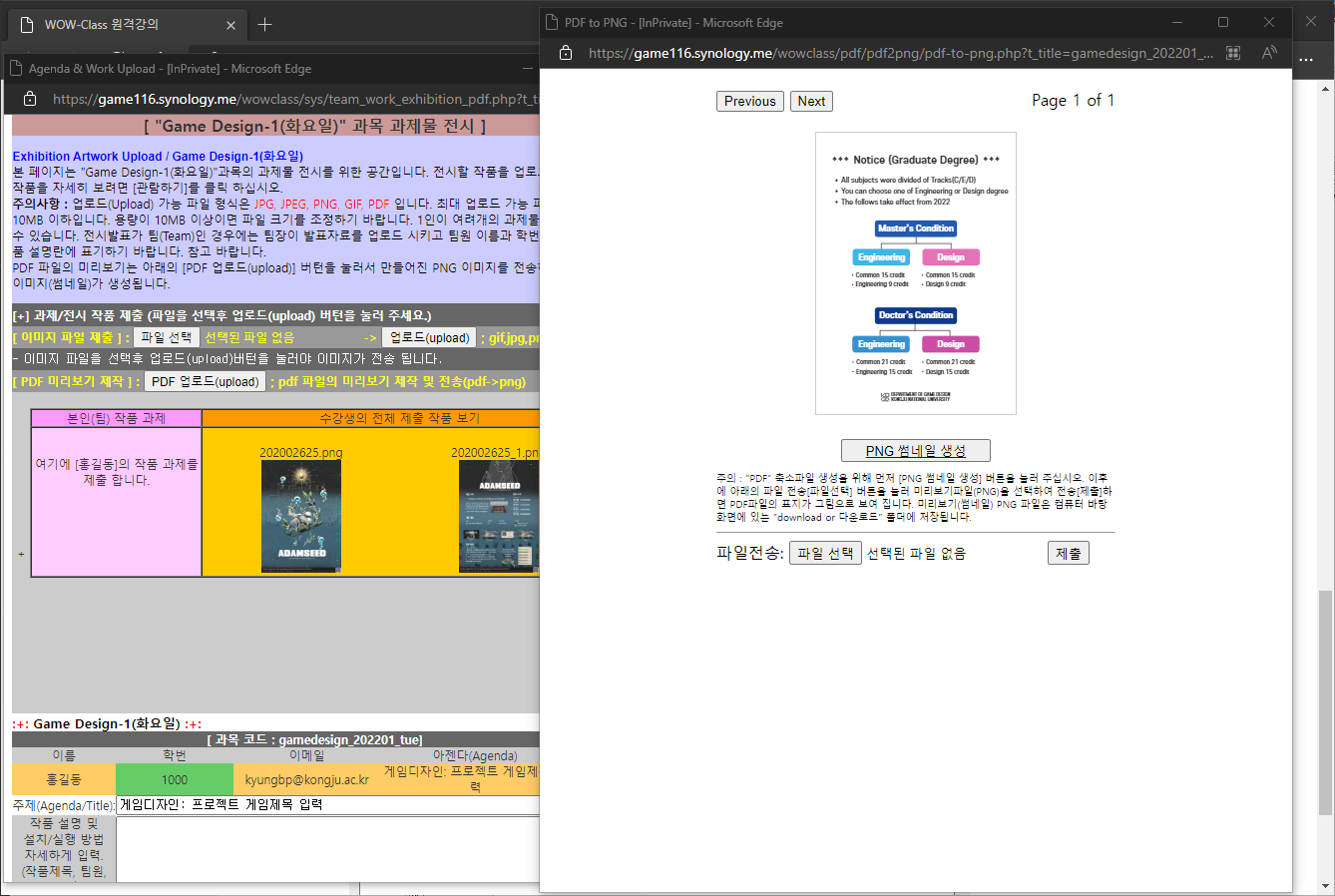 ★PDF파일인 경우★

1. [파일 선택] 클릭
2. 업로드 할 과제물 선택
3. [업로드(upload)]  클릭
4. [PDF 업로드(upload)] 클릭
5. [Select PDF] > 과제물 선택
6. [Previous/Next]로 대표 화면 선택
7. [PNG 썸네일 생성] 클릭
8. [파일선택] 으로 별도 저장된
   썸네일PNG파일을 선택 후 [제출]
온라인 과제전 작품 업로드 방법(학생용)
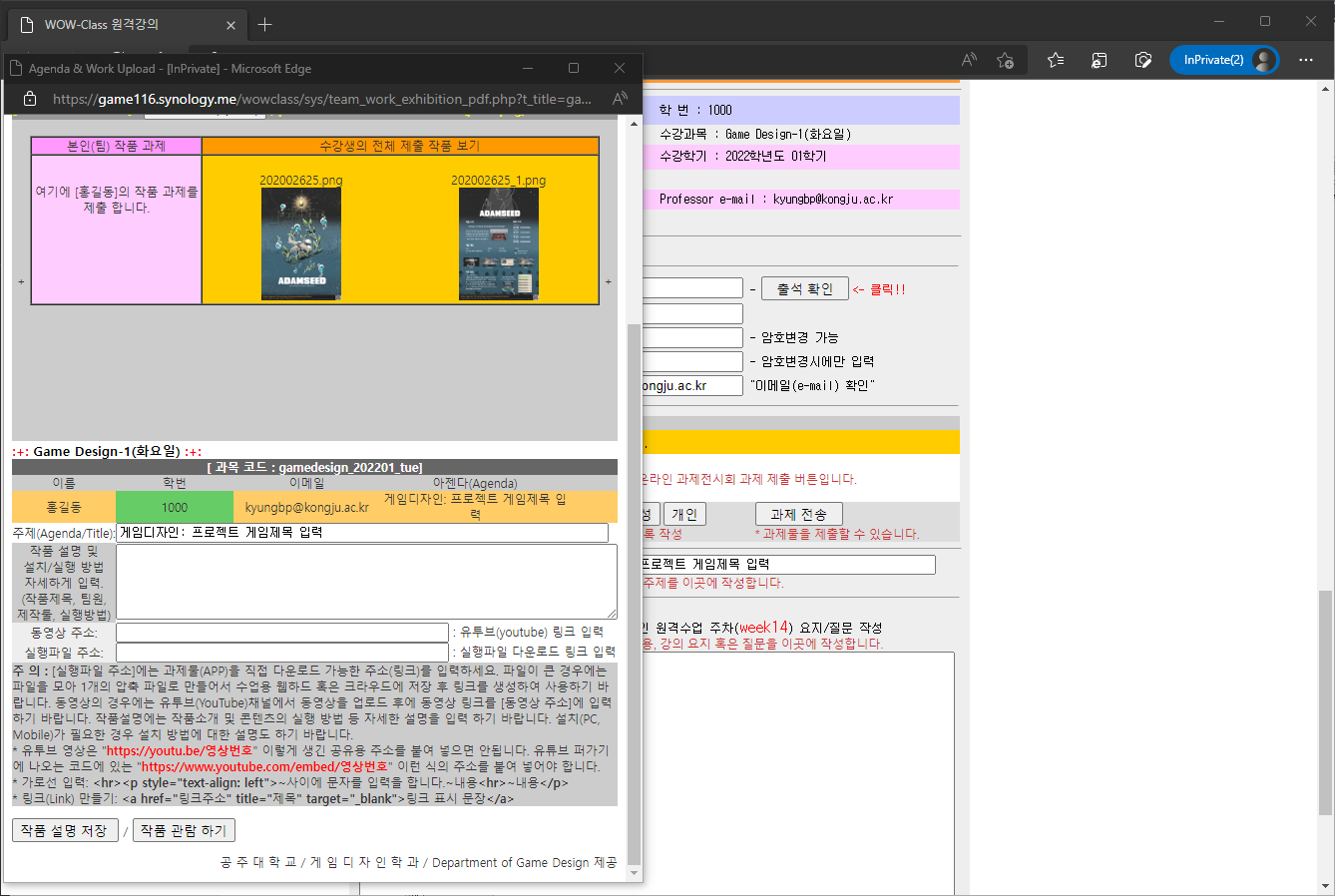 1. [작품 관람 하기] 클릭
2. 본인의 과제물 및 썸네일이 잘 등록
   되었는지 확인
게임실행파일/동영상 웹하드 등록 및 링크 추출 방법
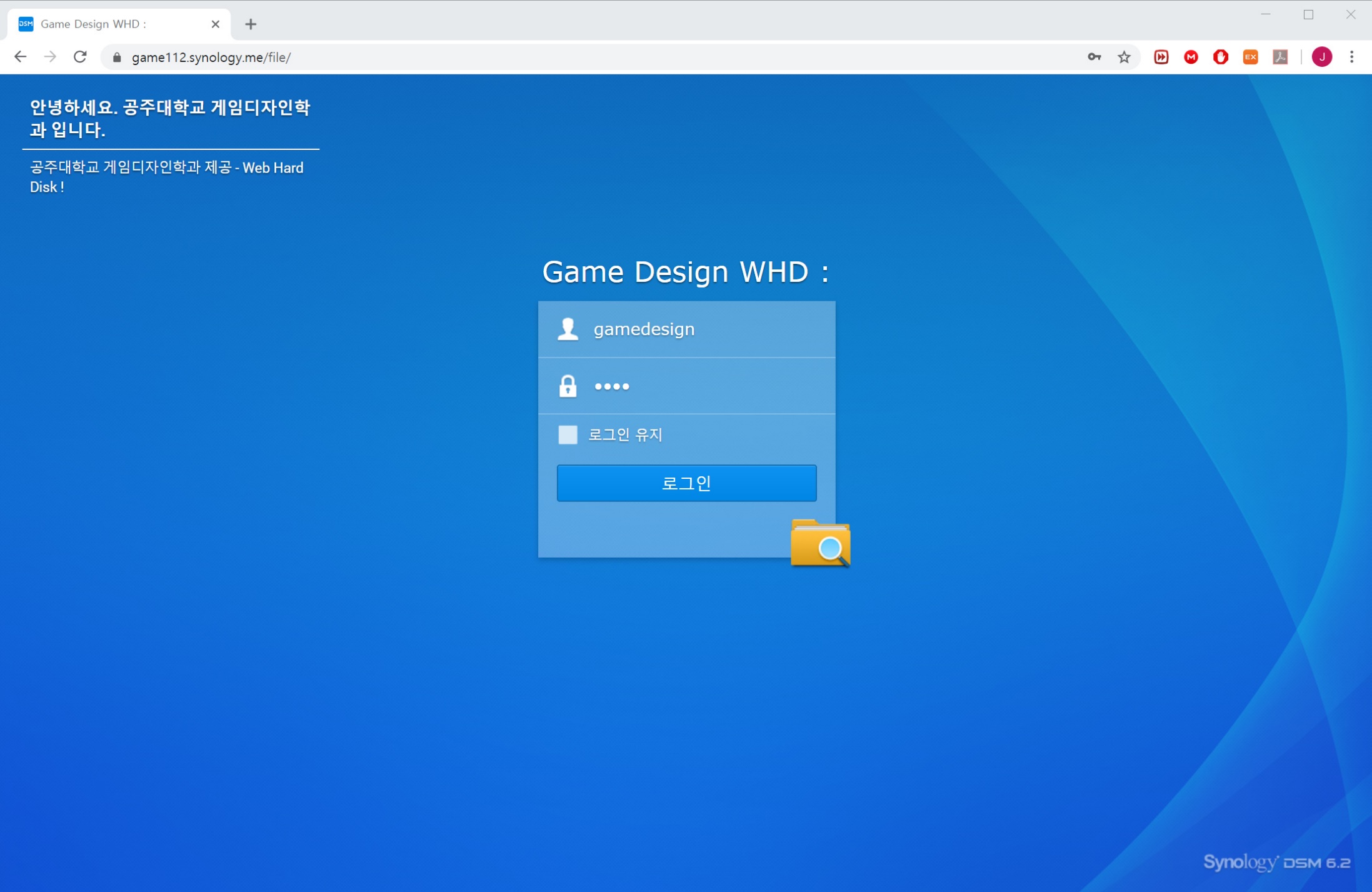 웹하드 주소 : https://game112.synology.me/file
아이디: gamedesign비밀번호: 0350
게임실행파일/동영상 웹하드 등록 및 링크 추출 방법
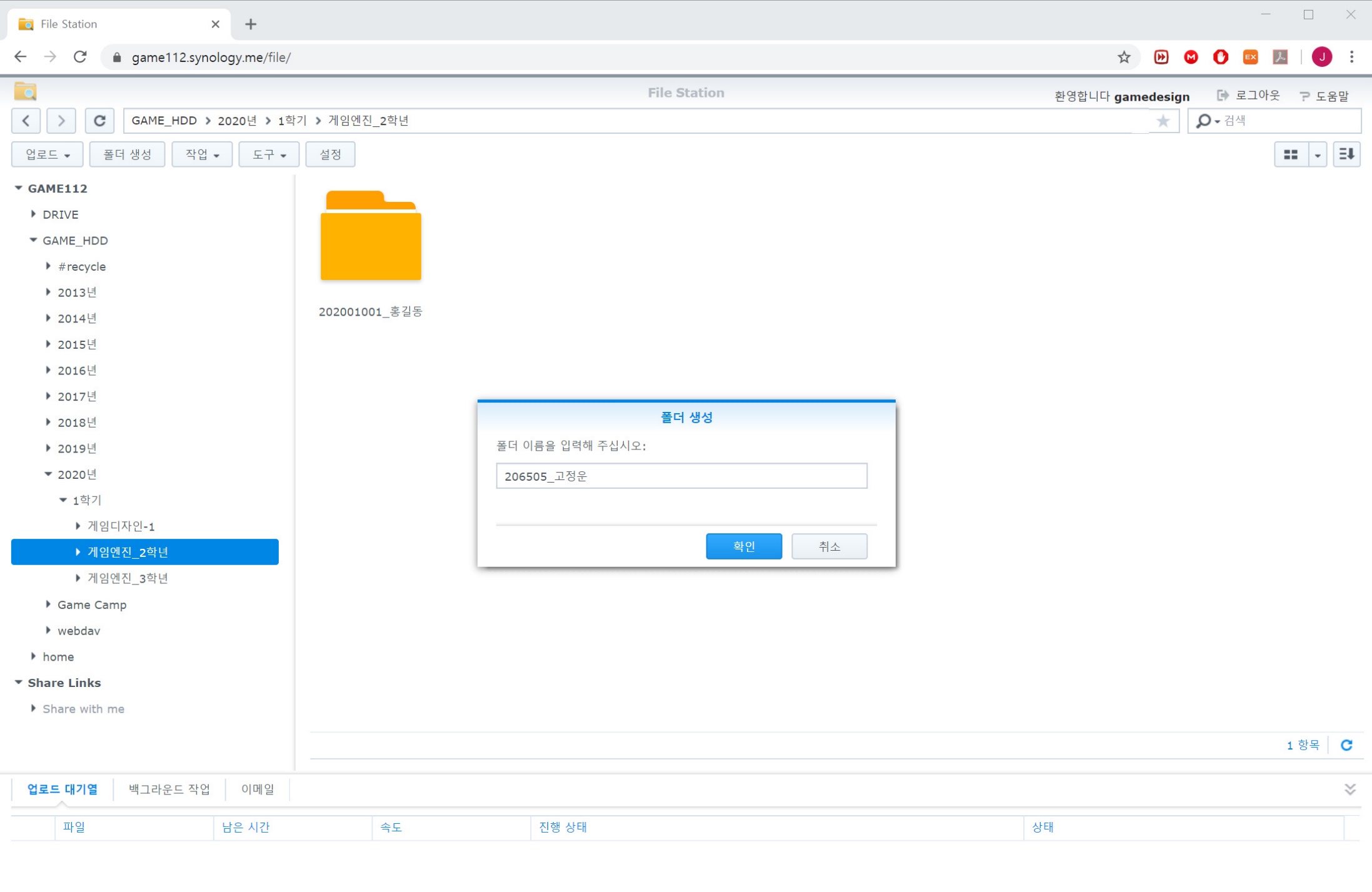 1. GAME_HDD - 2020년 - 1학기 - 과목명 폴더
2. 마우스 오른쪽 클릭 - 폴더 생성
3. “학번_이름” 폴더 생성
게임실행파일/동영상 웹하드 등록 및 링크 추출 방법
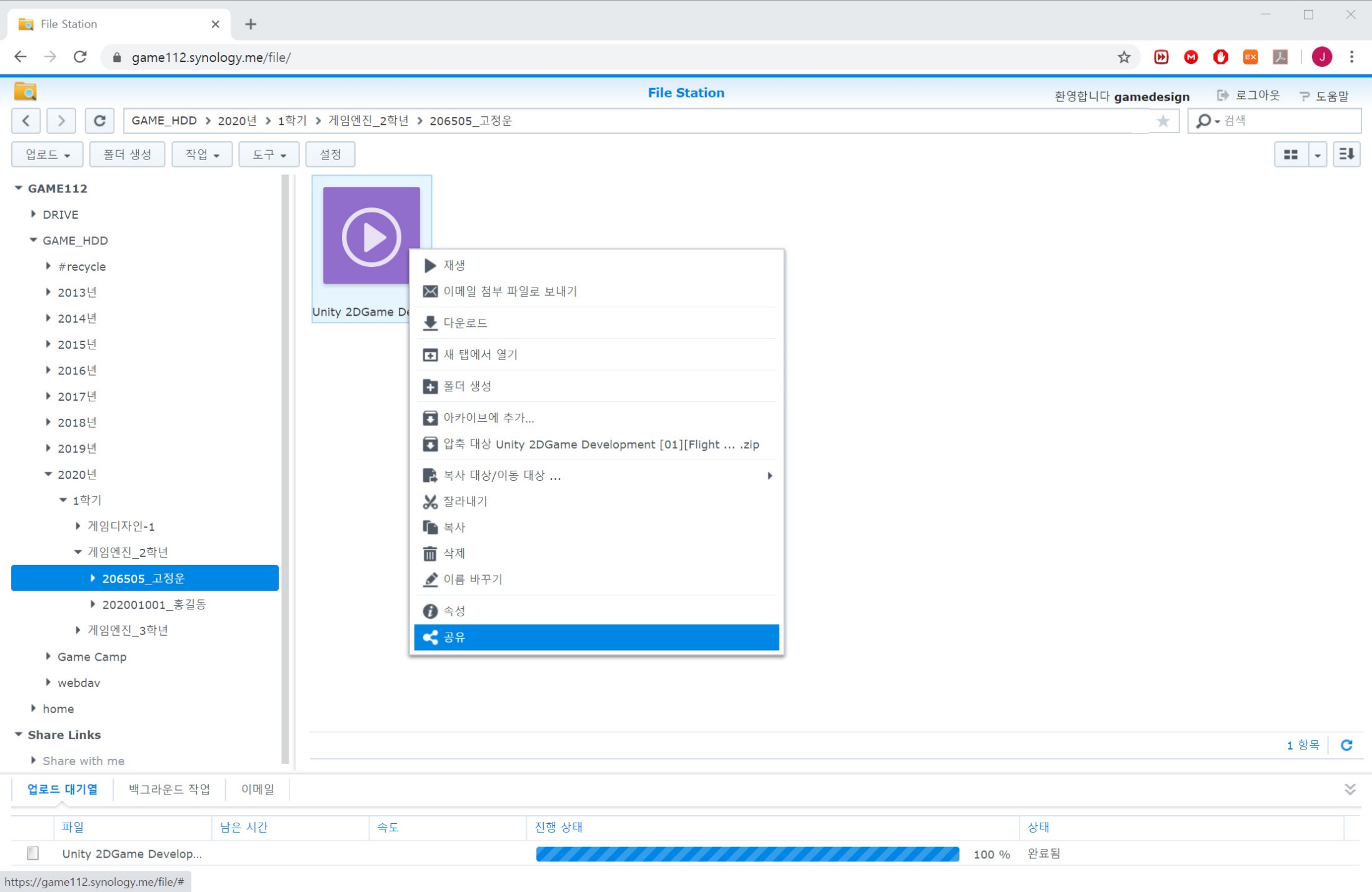 압축 or 폴더 째로 업로드 된 실행 파일을 마우스 오른쪽 클릭한 후 “공유“ 선택
게임실행파일/동영상 웹하드 등록 및 링크 추출 방법
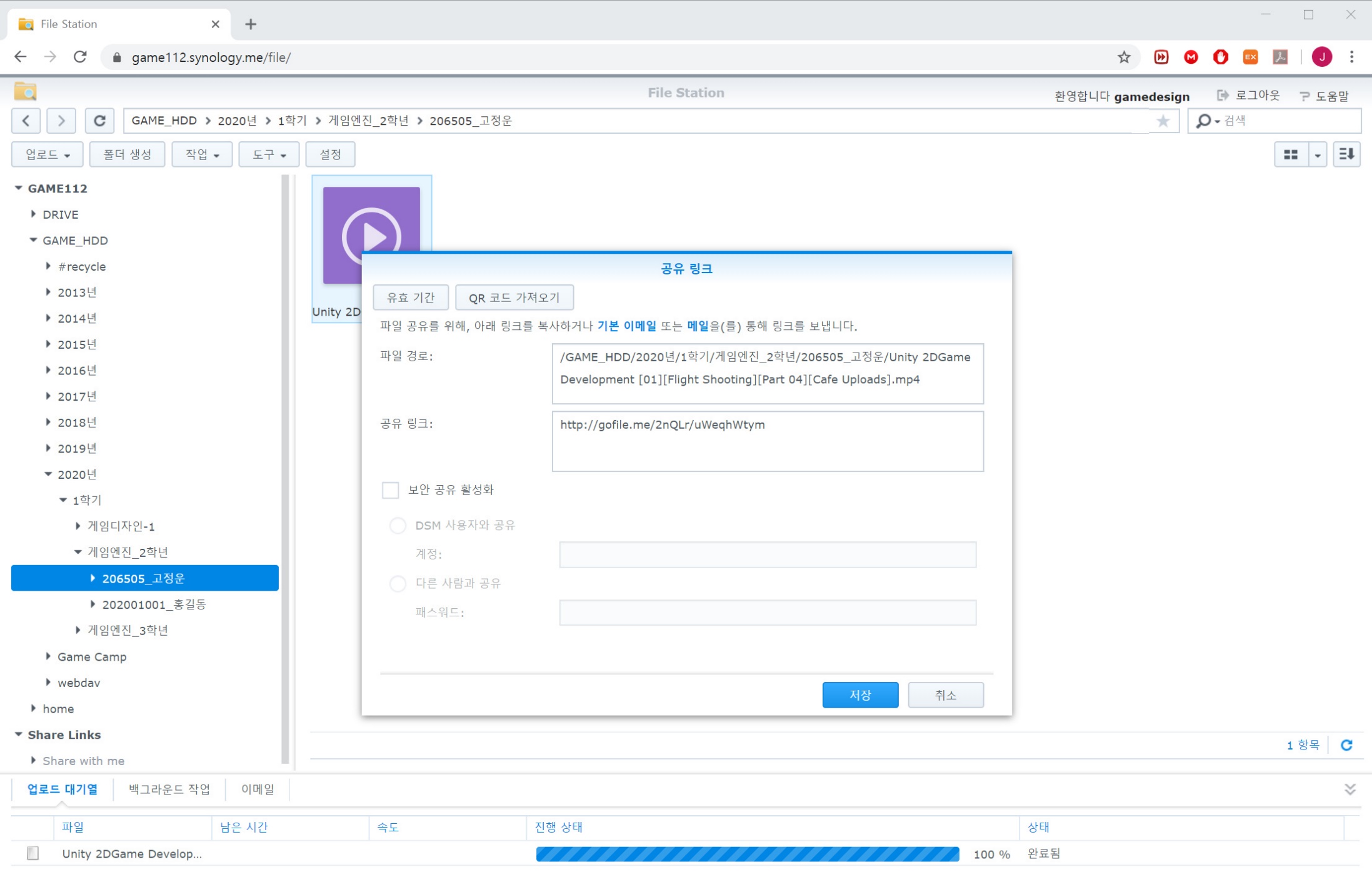 외부에서 접속 가능한 공유 링크
이 링크를 과제전 게시물의 URL에 입력